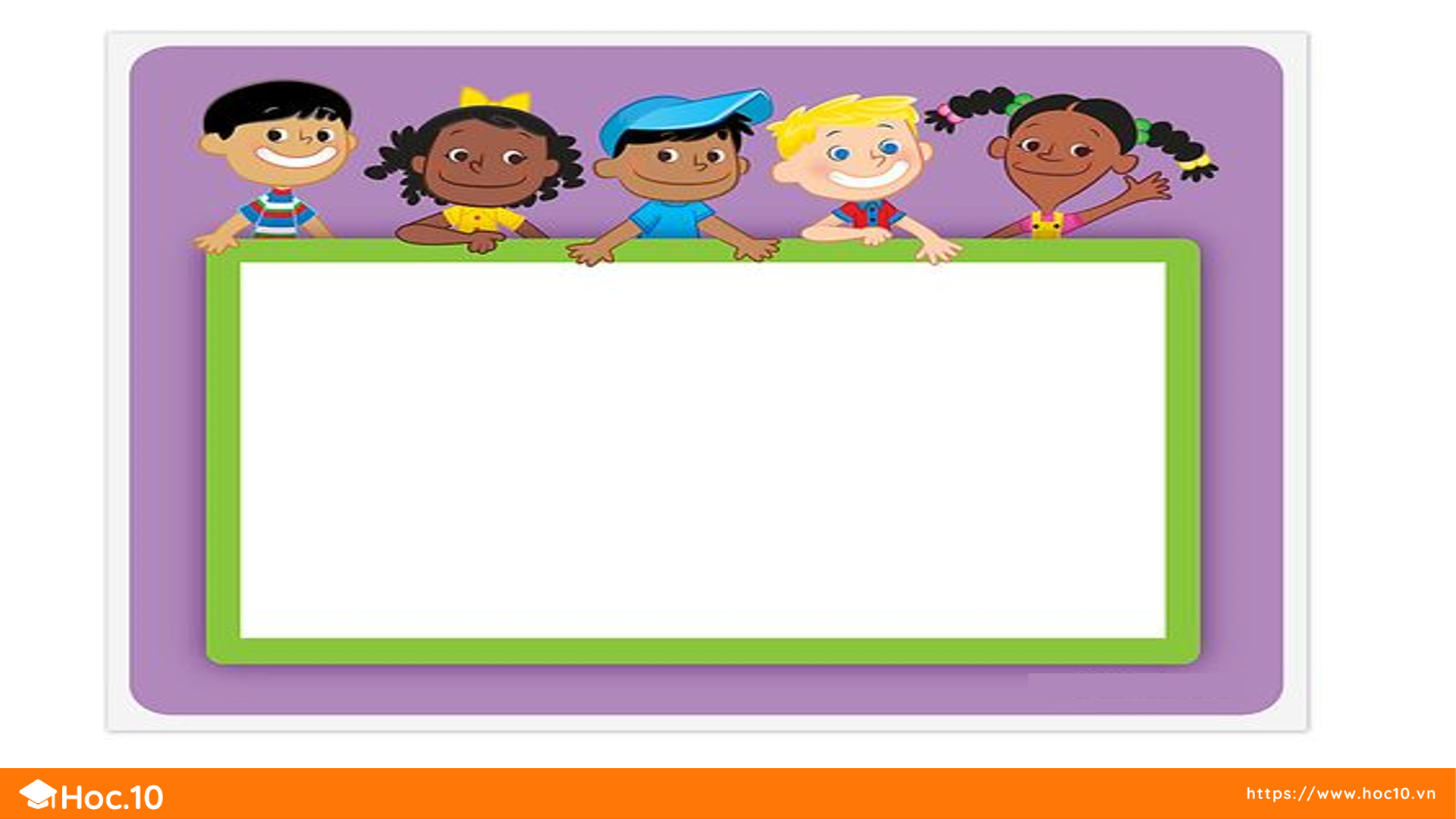 KHỞI ĐỘNG
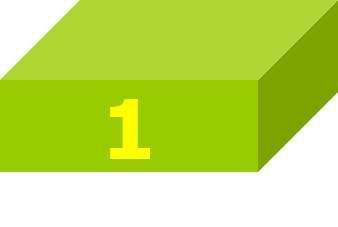 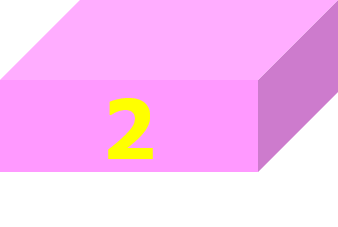 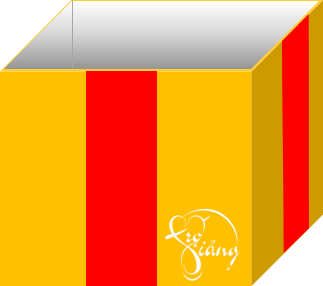 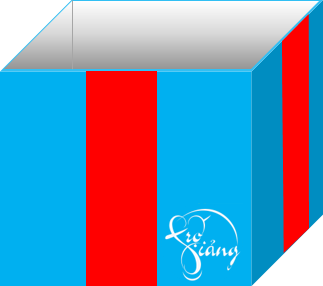 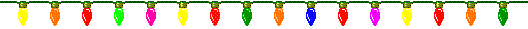 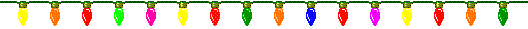 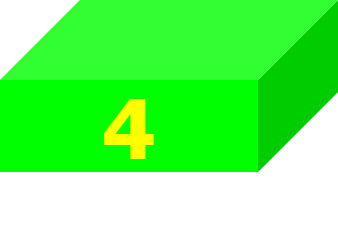 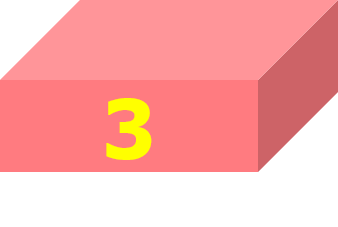 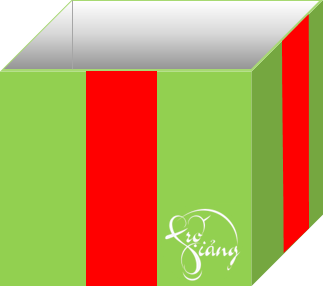 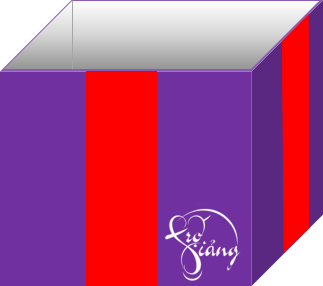 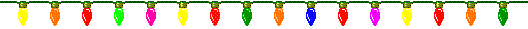 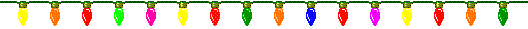 TOÁN 2
Tập 1
Em ôn lại những gì đã học (Tiết 1)
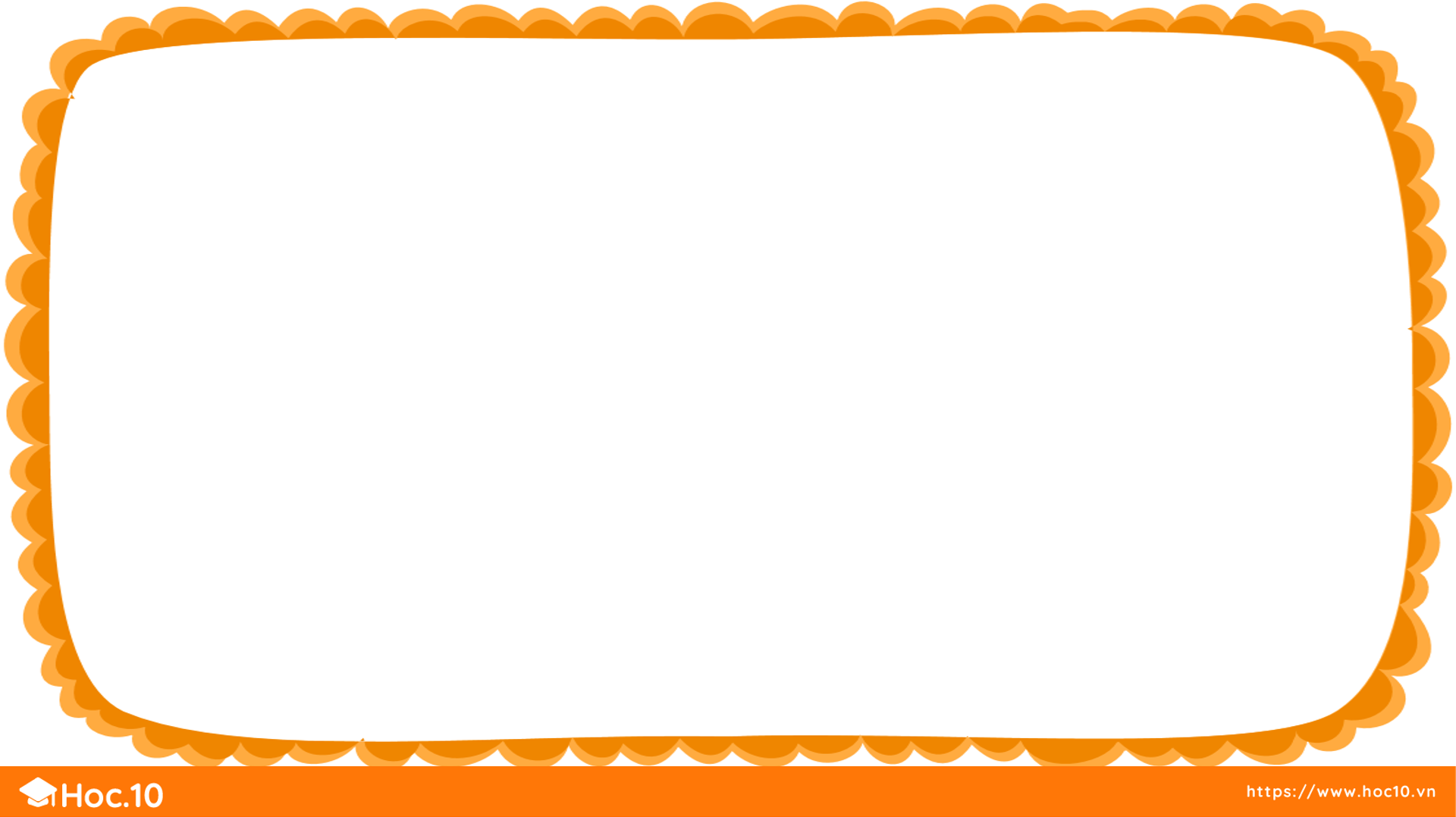 Tính nhẩm:
1
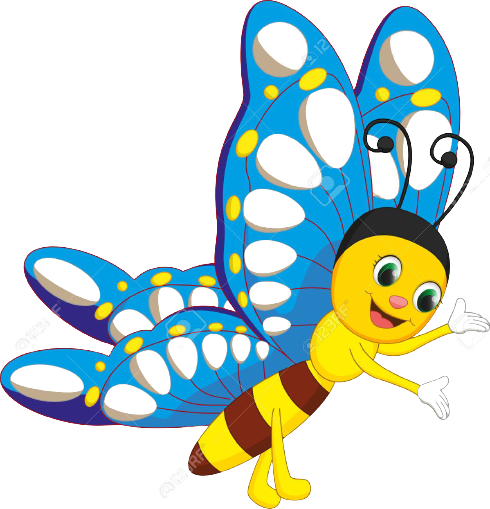 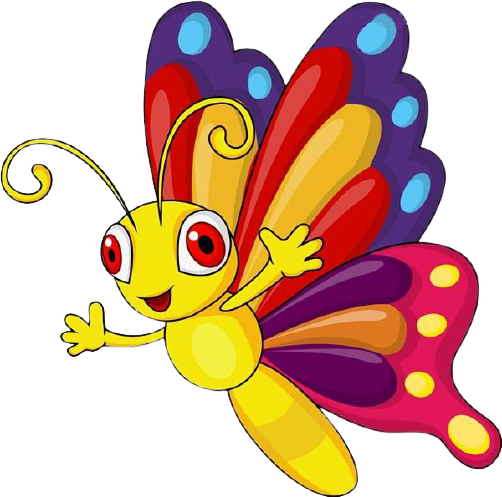 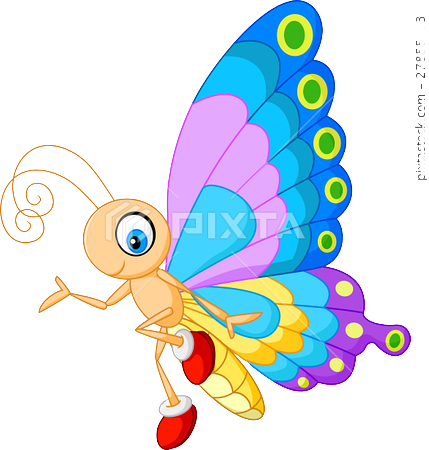 7 + 9 =
    9 + 7 =
  16 – 7 = 
  16 – 9 =
8 + 6 =
    6 + 8 =
  14 – 8 = 
  14 – 6 =
9 + 4 = 
  4 + 9 = 
 13 - 9 = 
 13 - 4 =
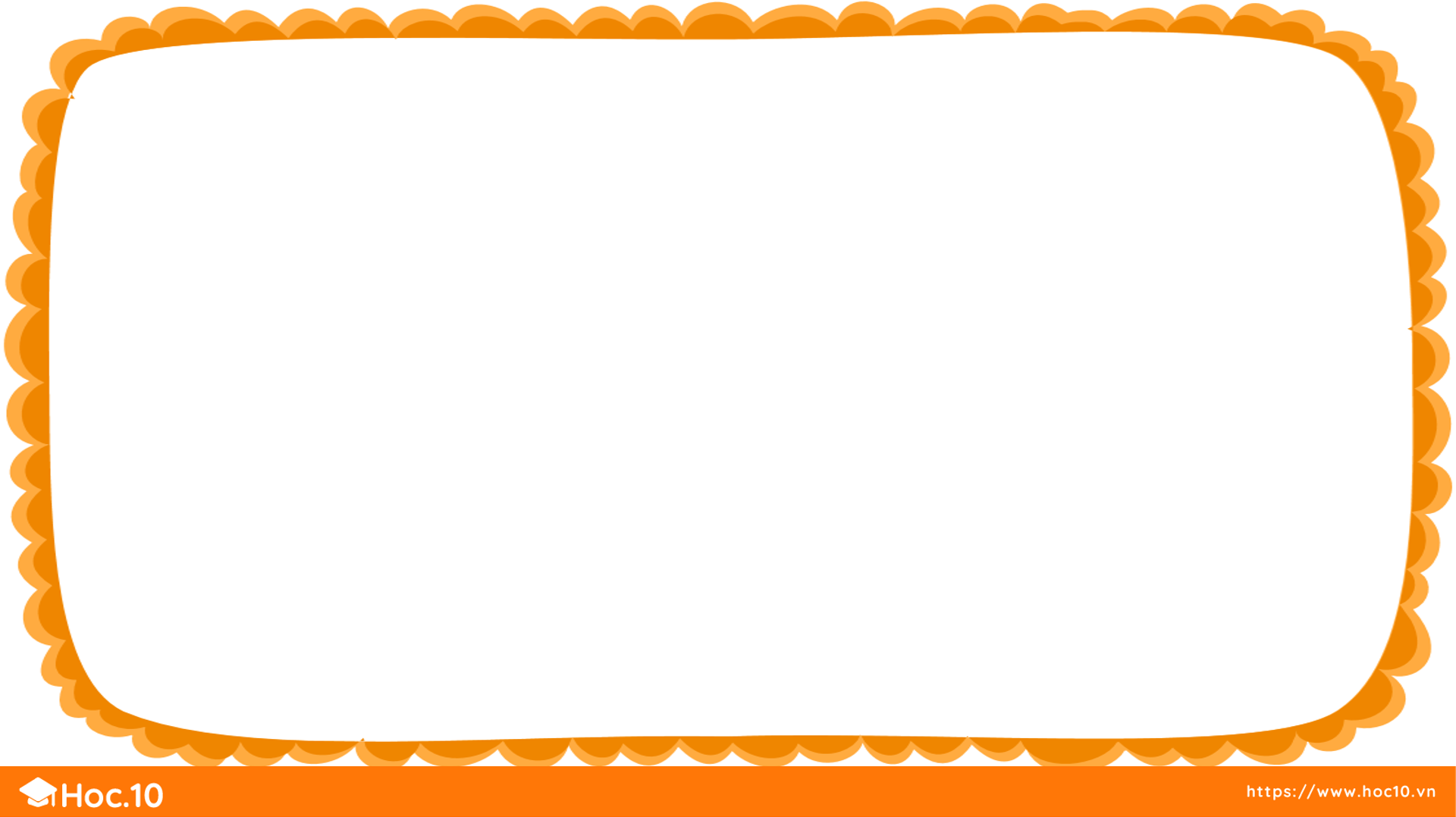 Chọn kết quả đúng với mỗi phép tính:
2
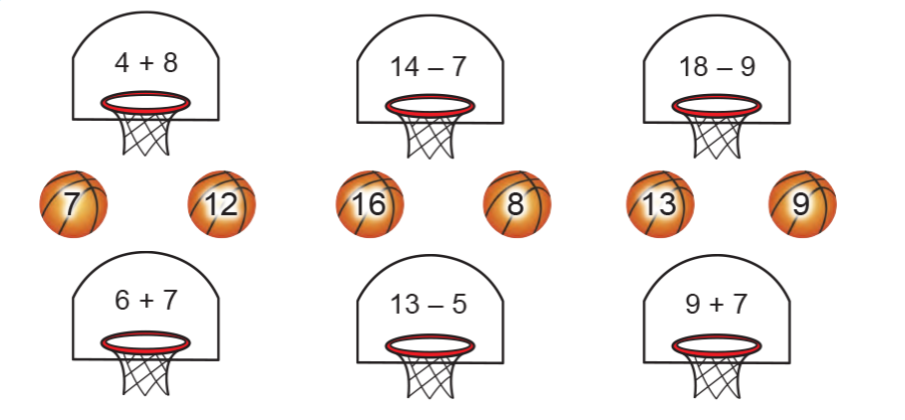 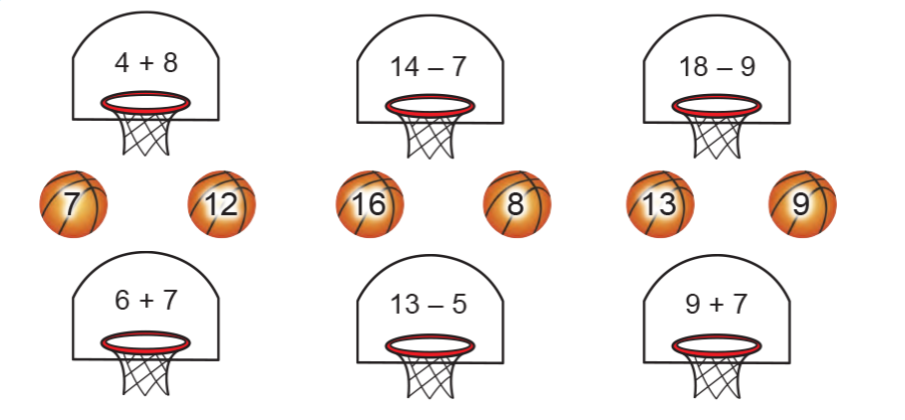 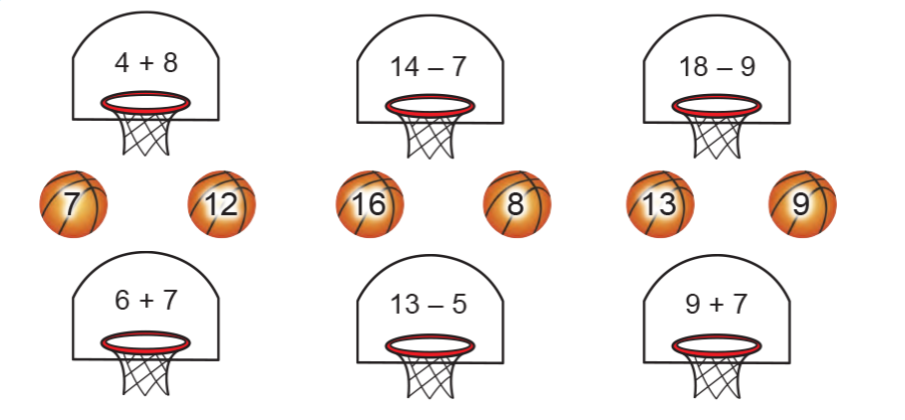 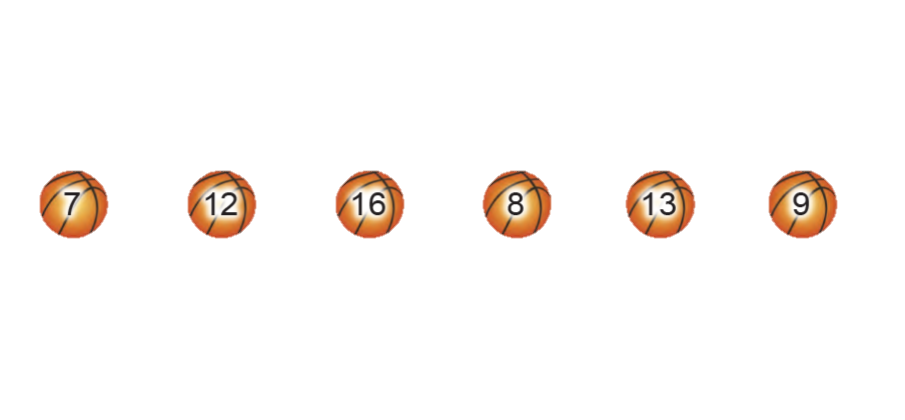 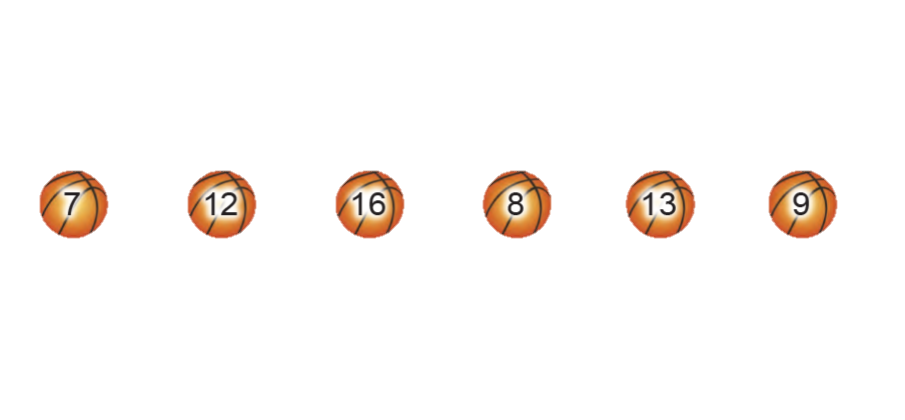 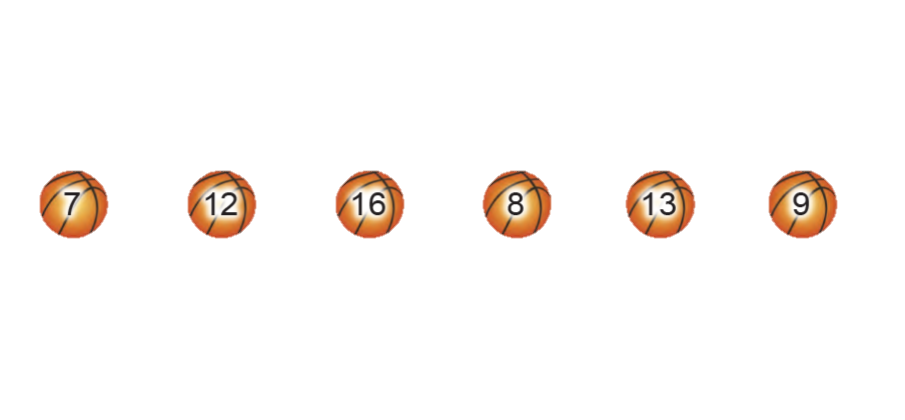 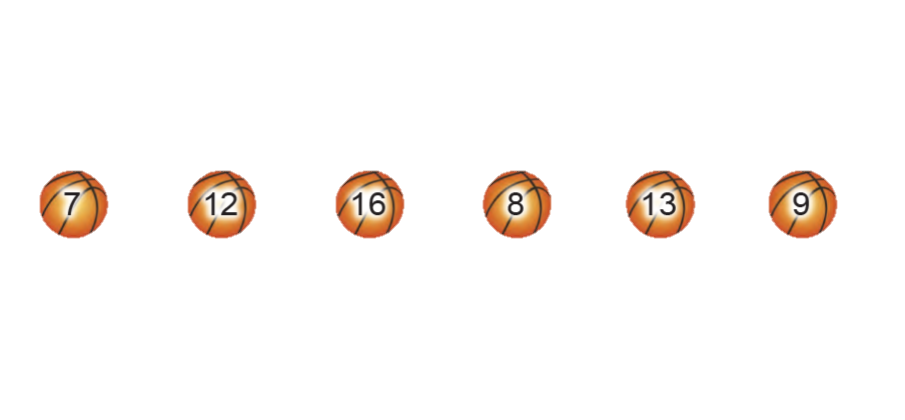 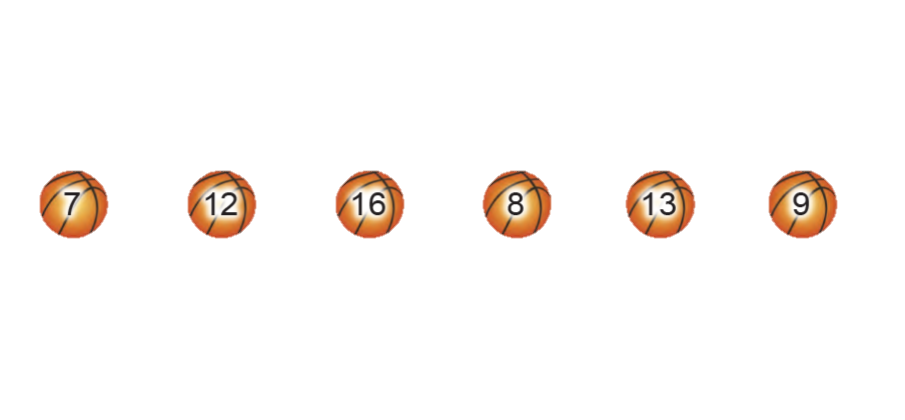 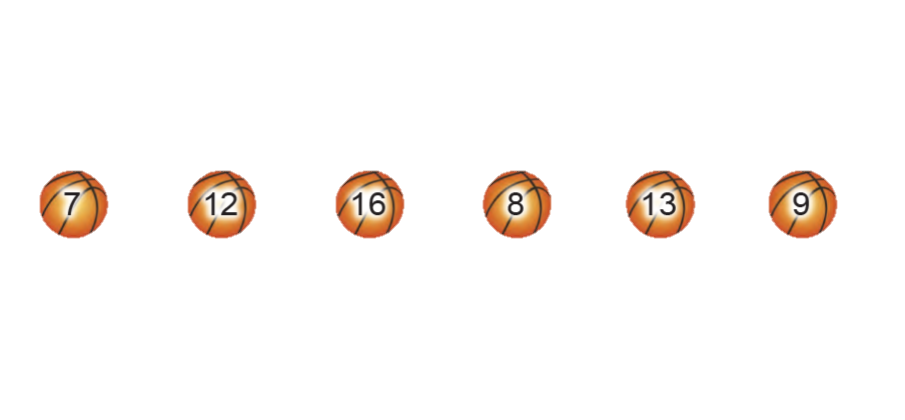 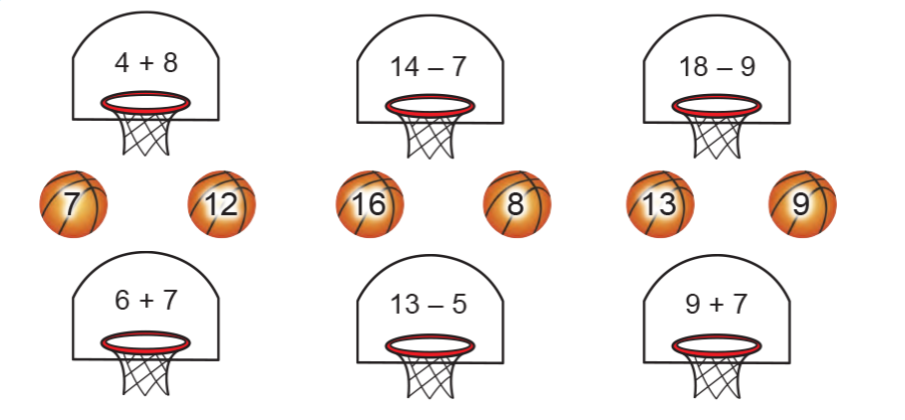 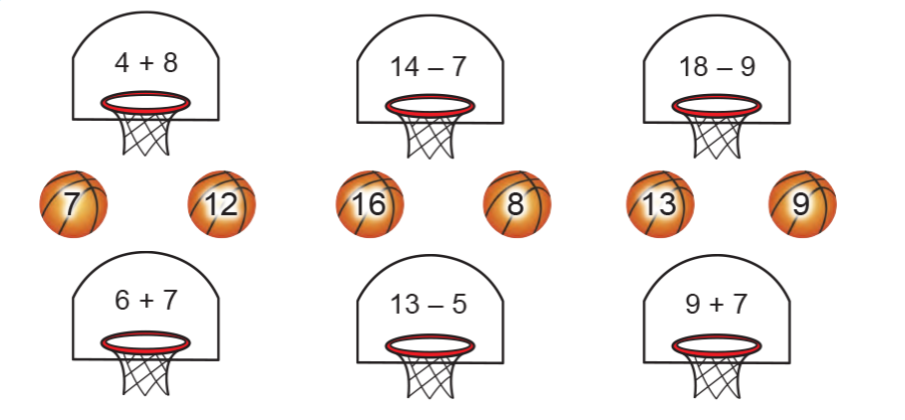 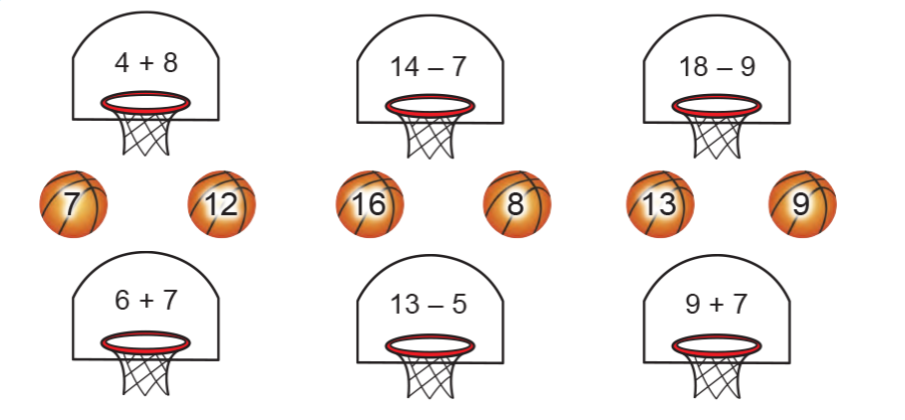 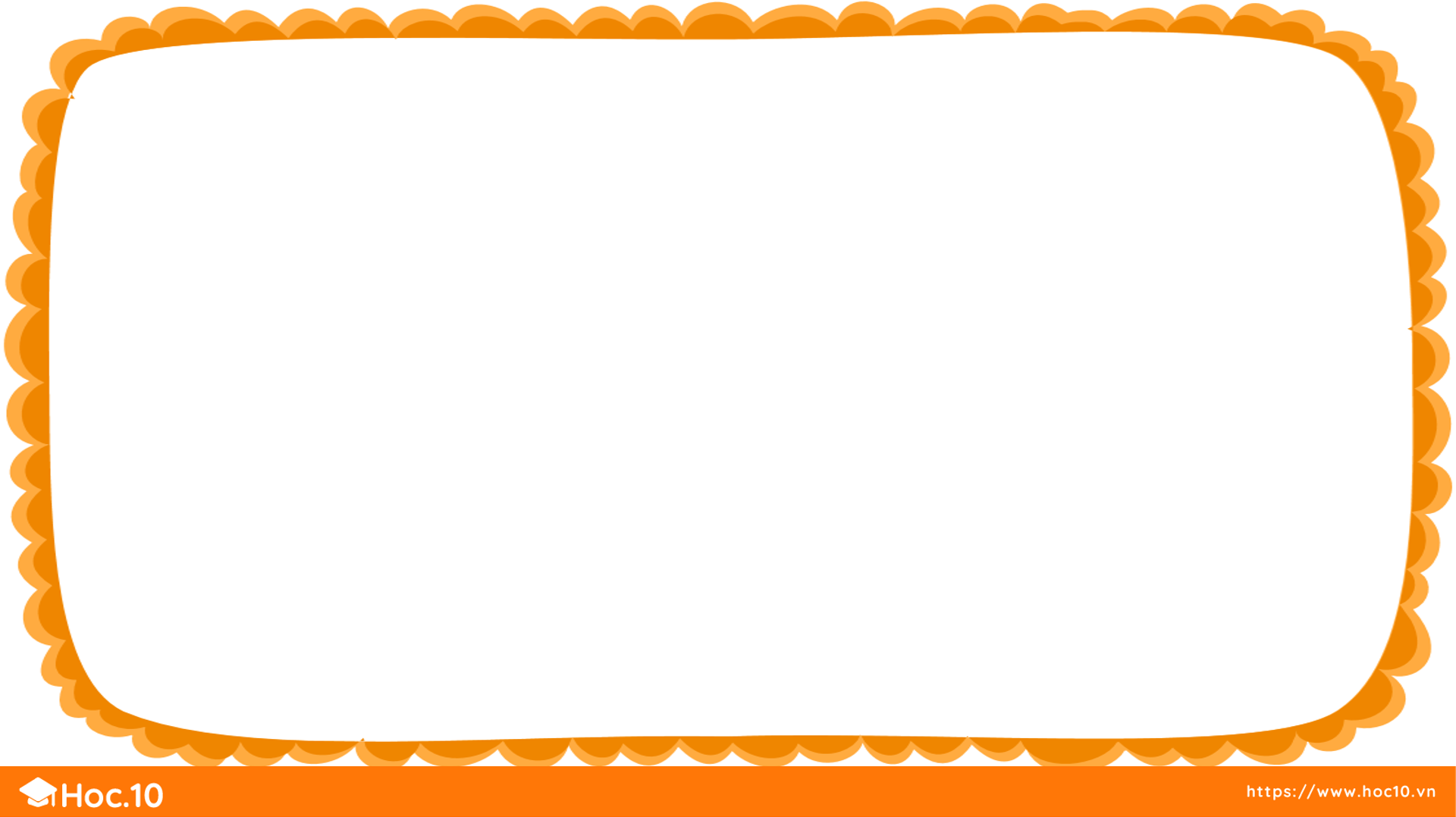 Số?
3
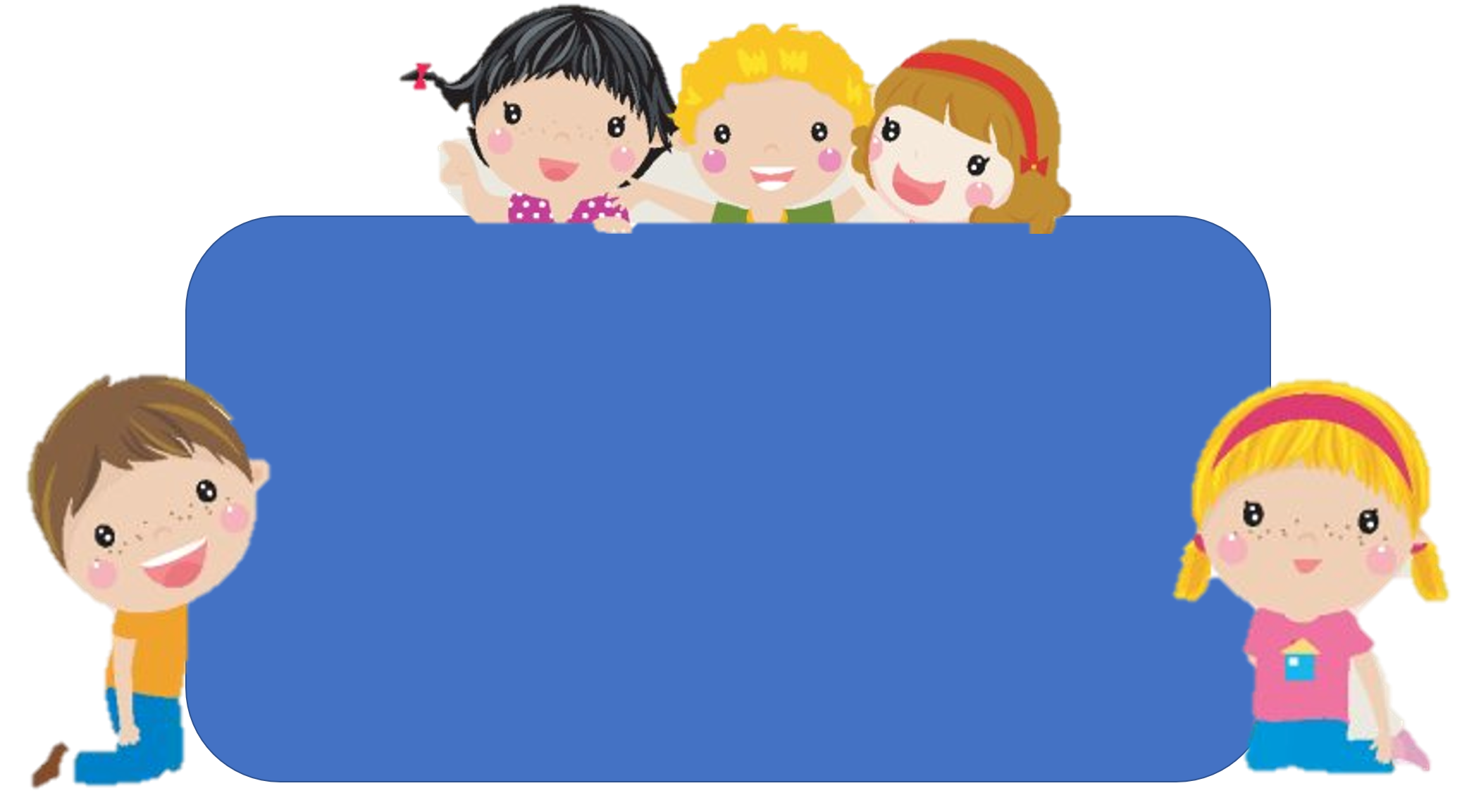 Em hãy chia sẻ những điều học được 
trong bài học hôm nay.
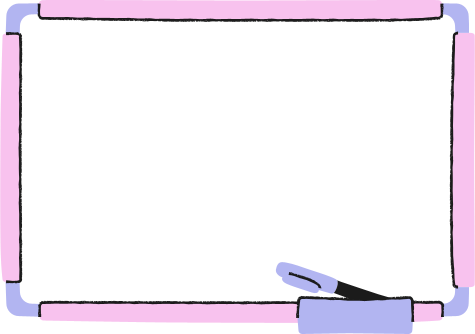 DẶN DÒ
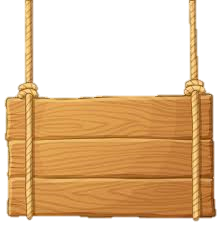 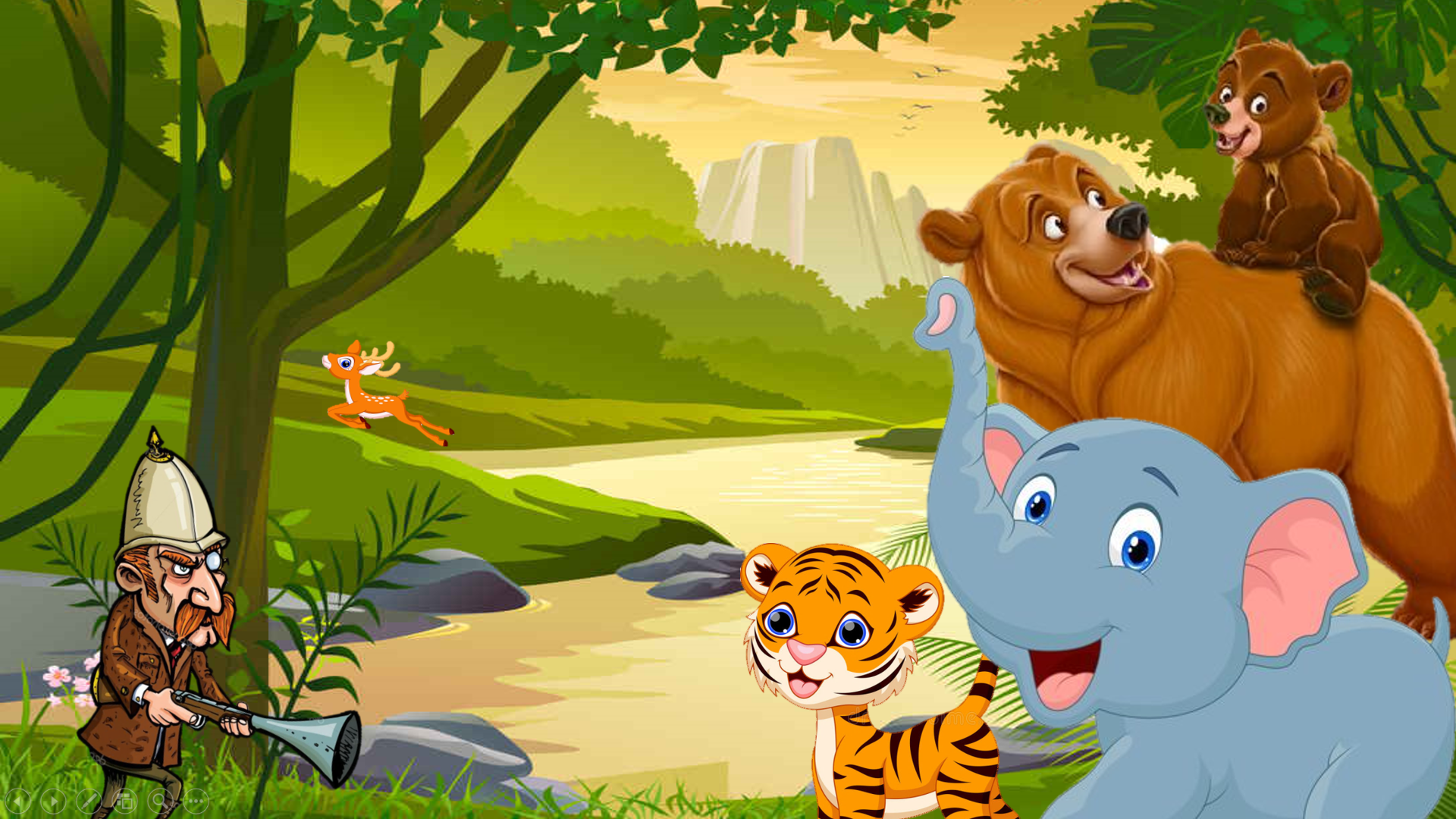 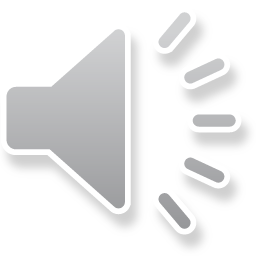 GIẢI CỨU
RỪNG XANH
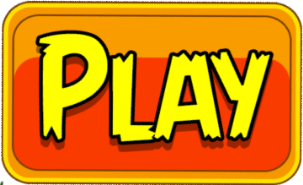 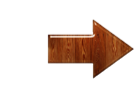 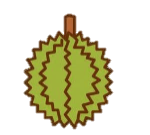 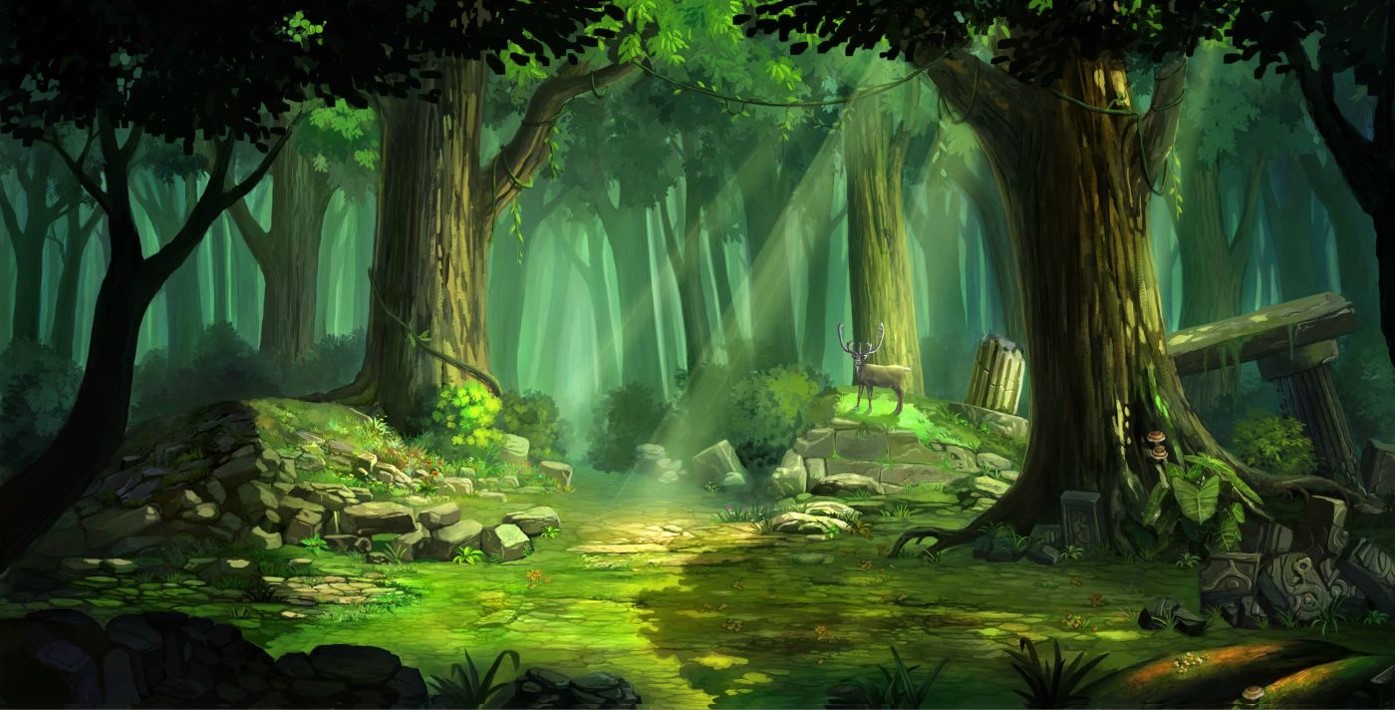 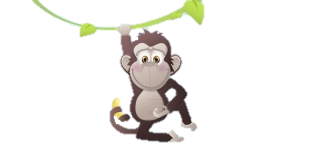 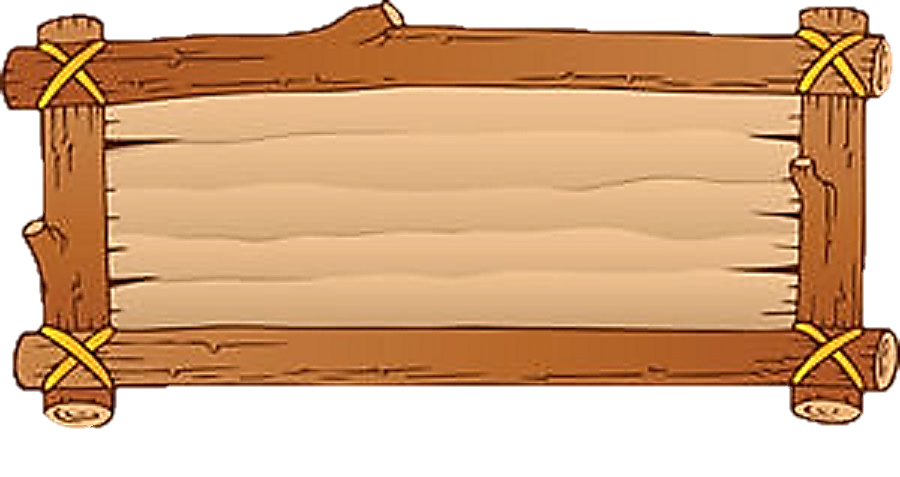 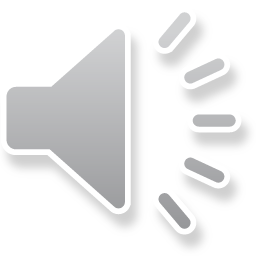 Em hãy giải cứu các loài vật trong rừng thoát khỏi sự bắt giữ của tên thợ săn độc ác bằng cách trả lời đúng các câu hỏi nhé!
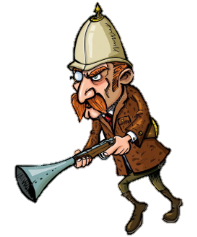 POW!
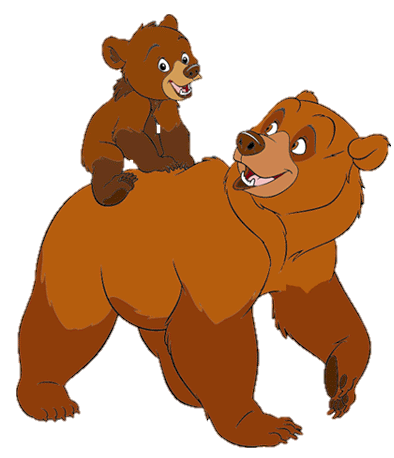 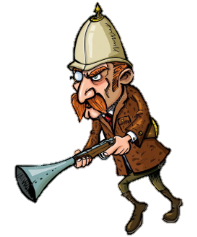 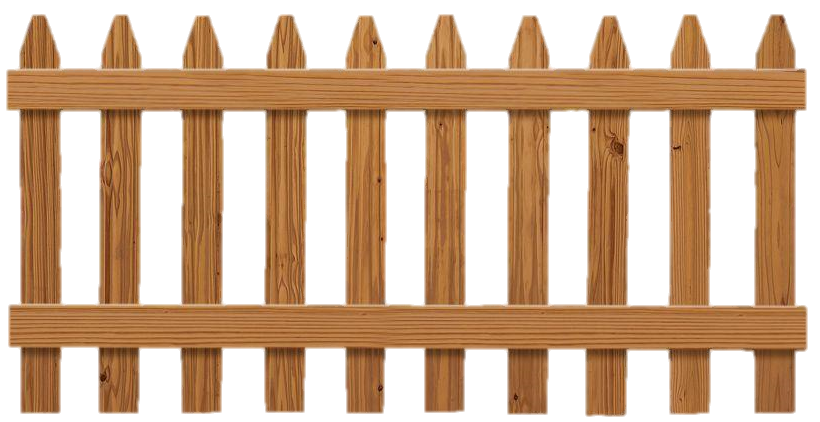 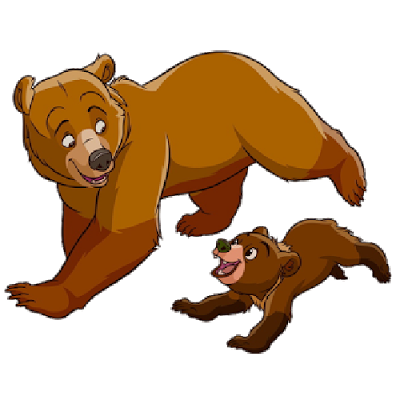 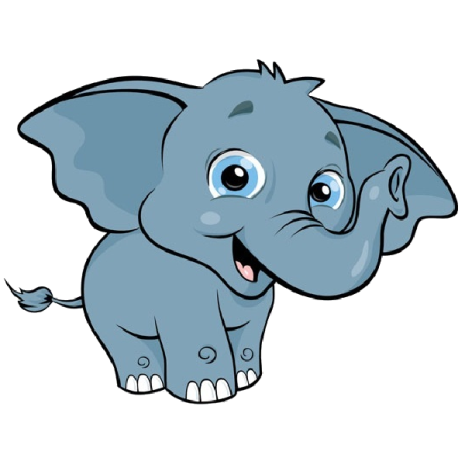 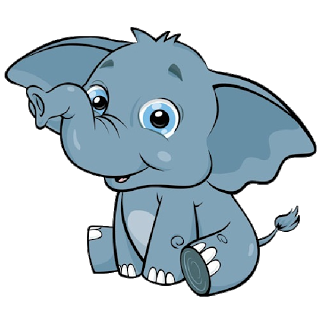 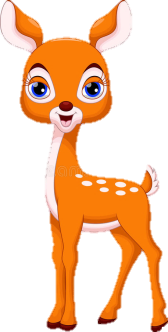 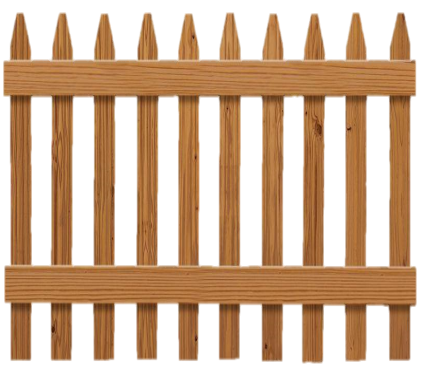 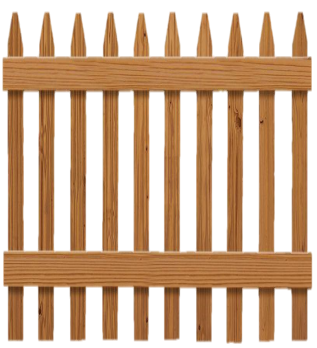 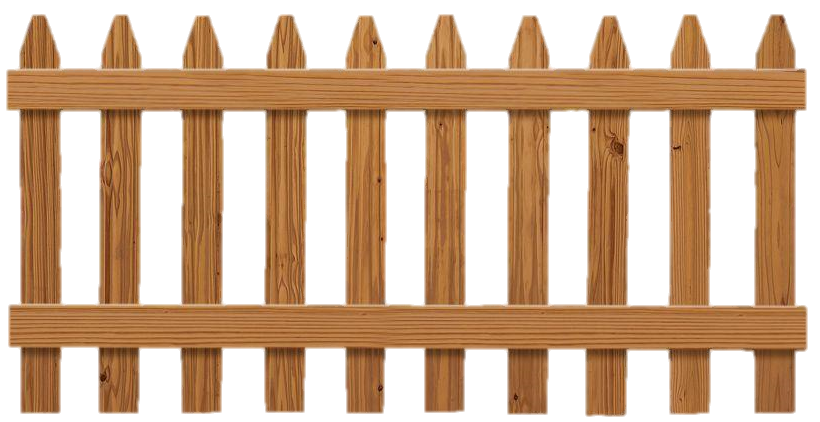 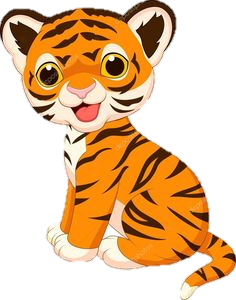 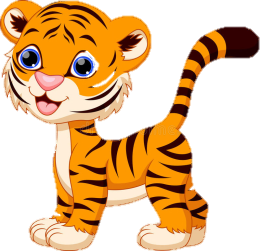 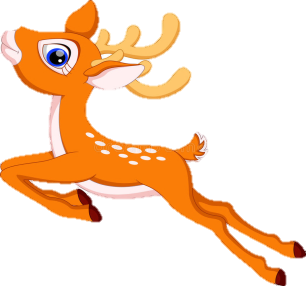 [Speaker Notes: GV ấn vào lồng chứa con vật để chọn câu hỏi => sau khi trả lời xong thì bấm vào thợ săn để quay lại màn hình chọn câu
Sau khi hoàn thành tất cả các câu hỏi, ấn vào màn hình chọn câu để quả sầu riêng rơi xuống thợ săn và chiến thắng]
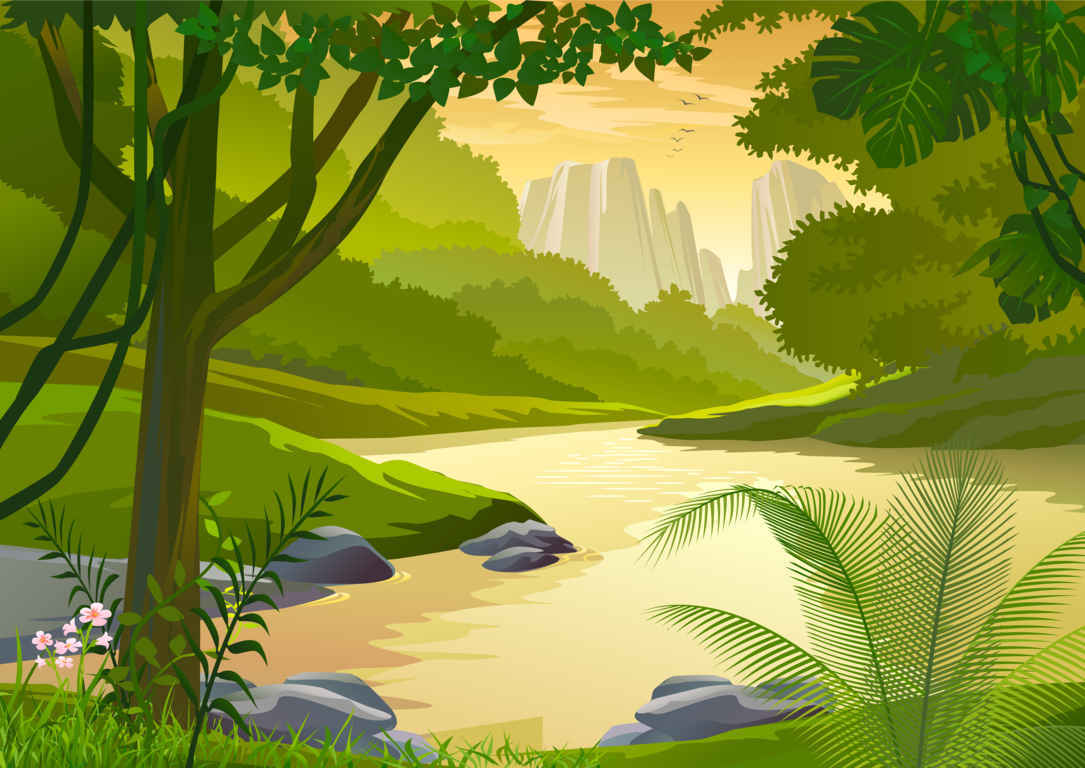 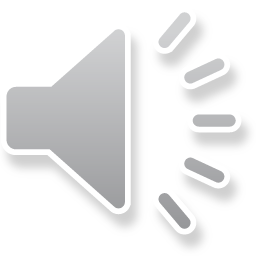 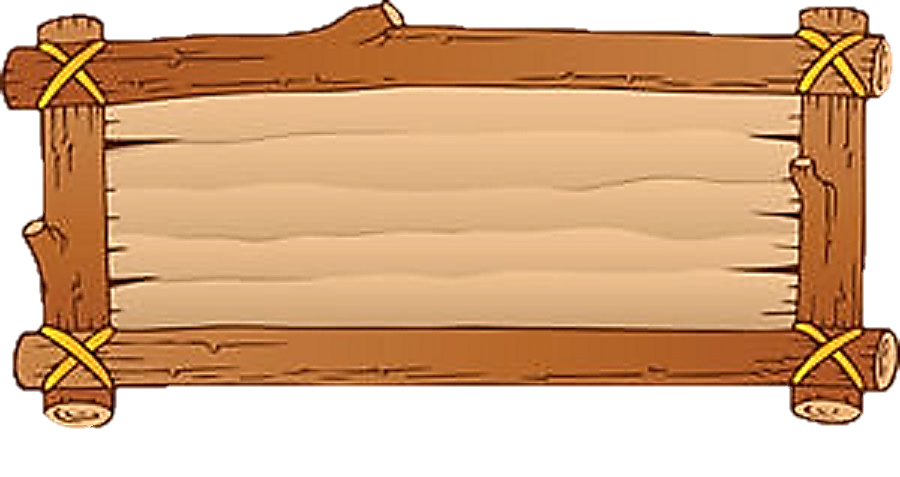 14 - …. = 6
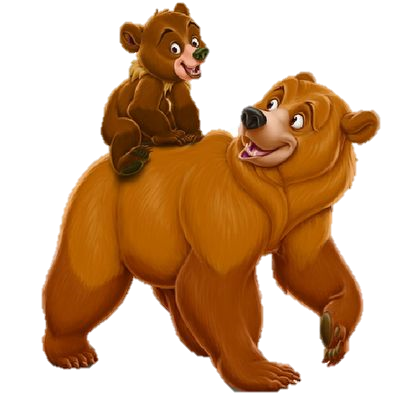 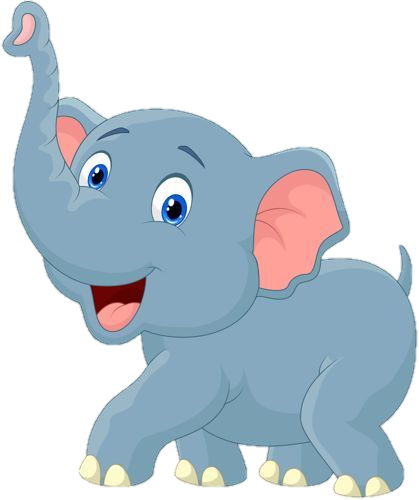 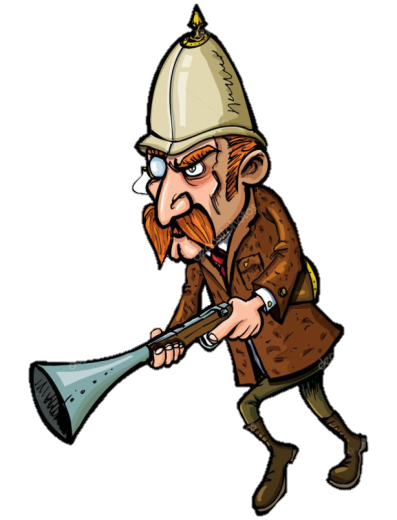 A. 6
B. 7
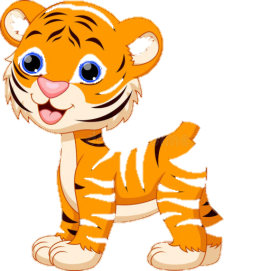 C. 8
D. 9
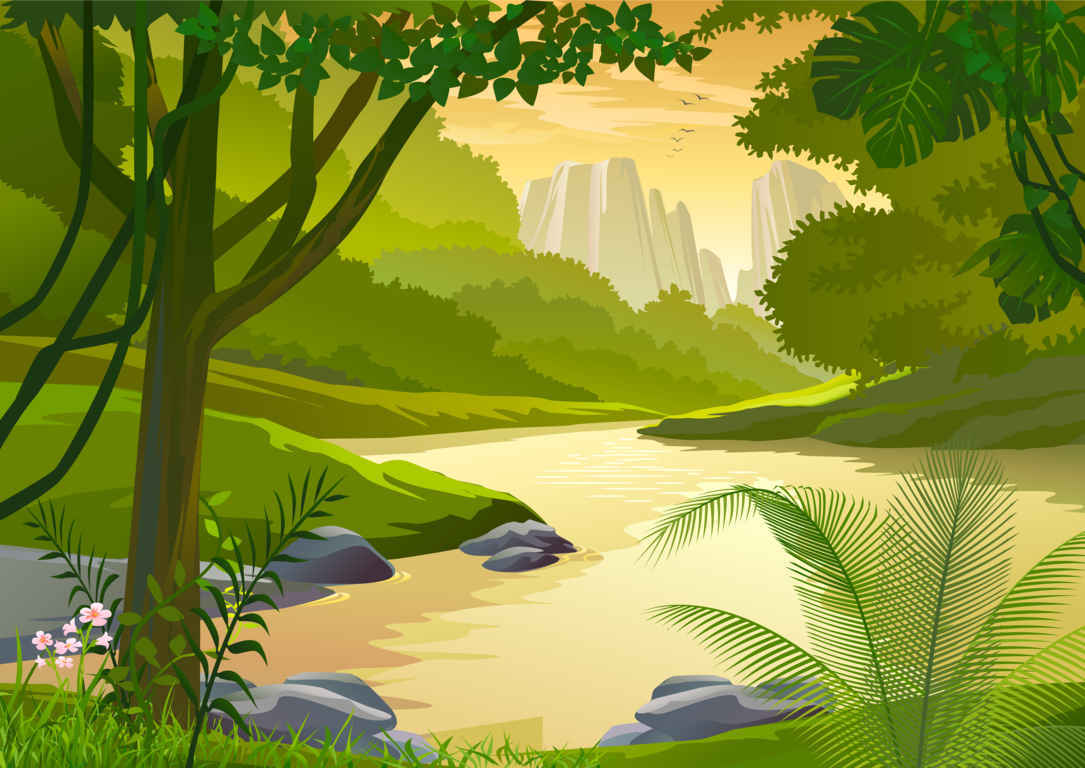 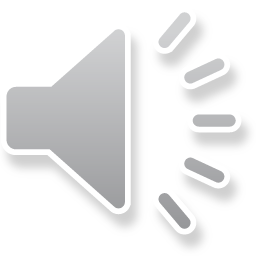 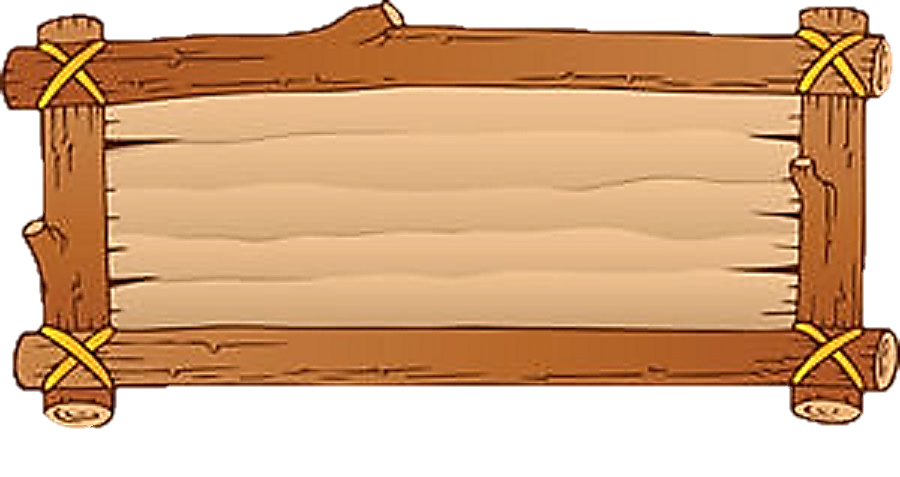 Tìm các phép tính có hiệu bằng 5
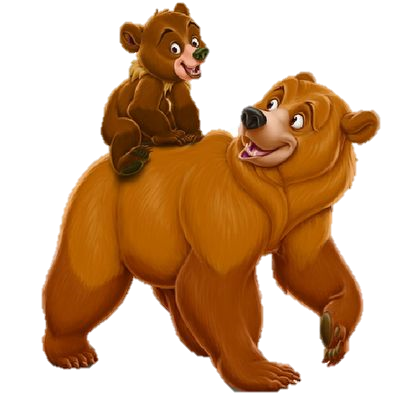 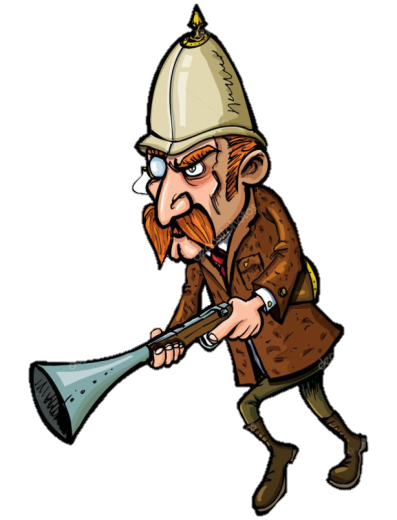 A. 12 - 7
B. 14 - 9
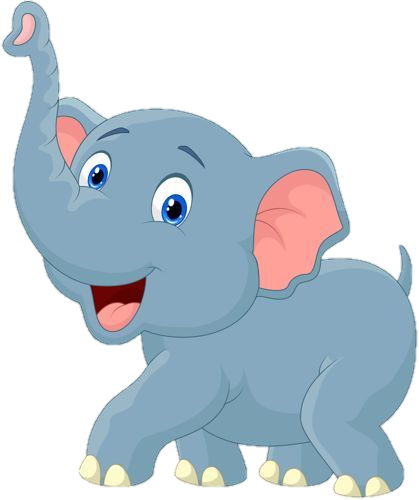 C. 15 - 6
D. 11 - 6
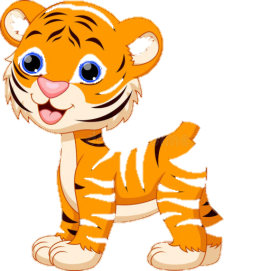 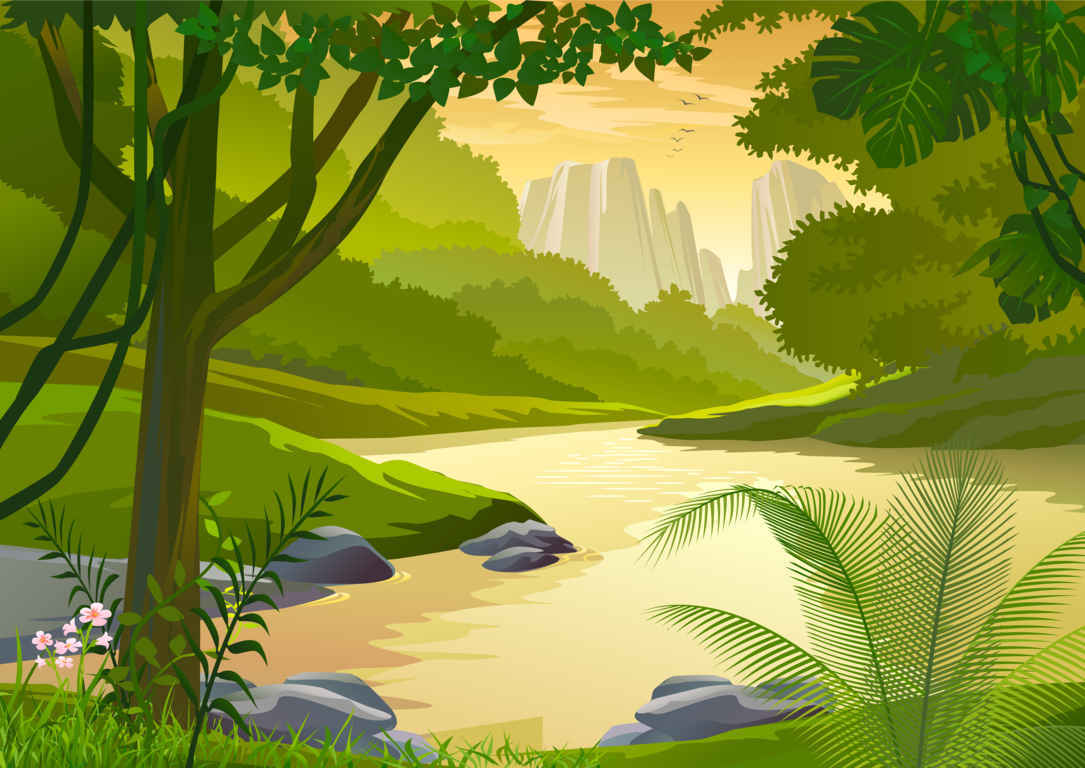 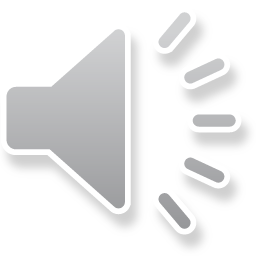 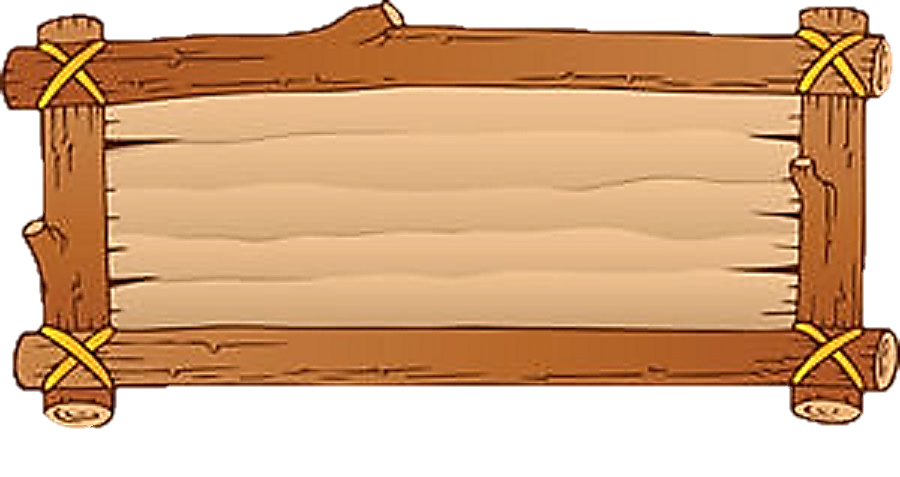 ….. + 9 = 17
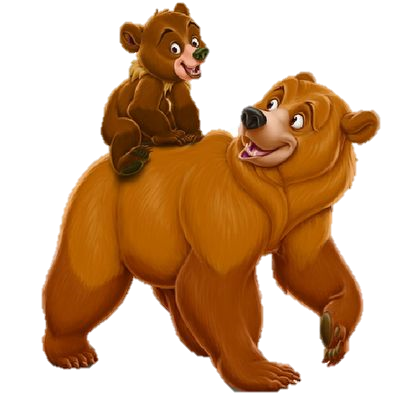 B. 7
A. 8
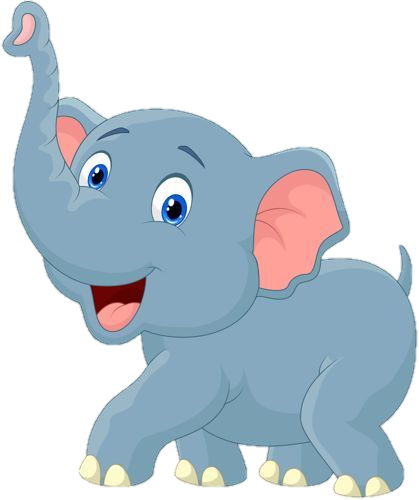 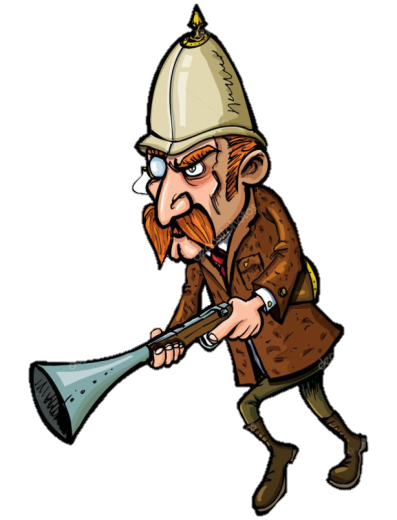 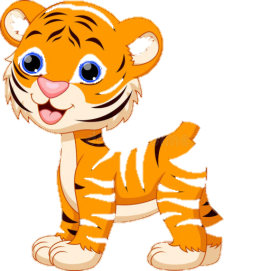 C. 9
D. 6
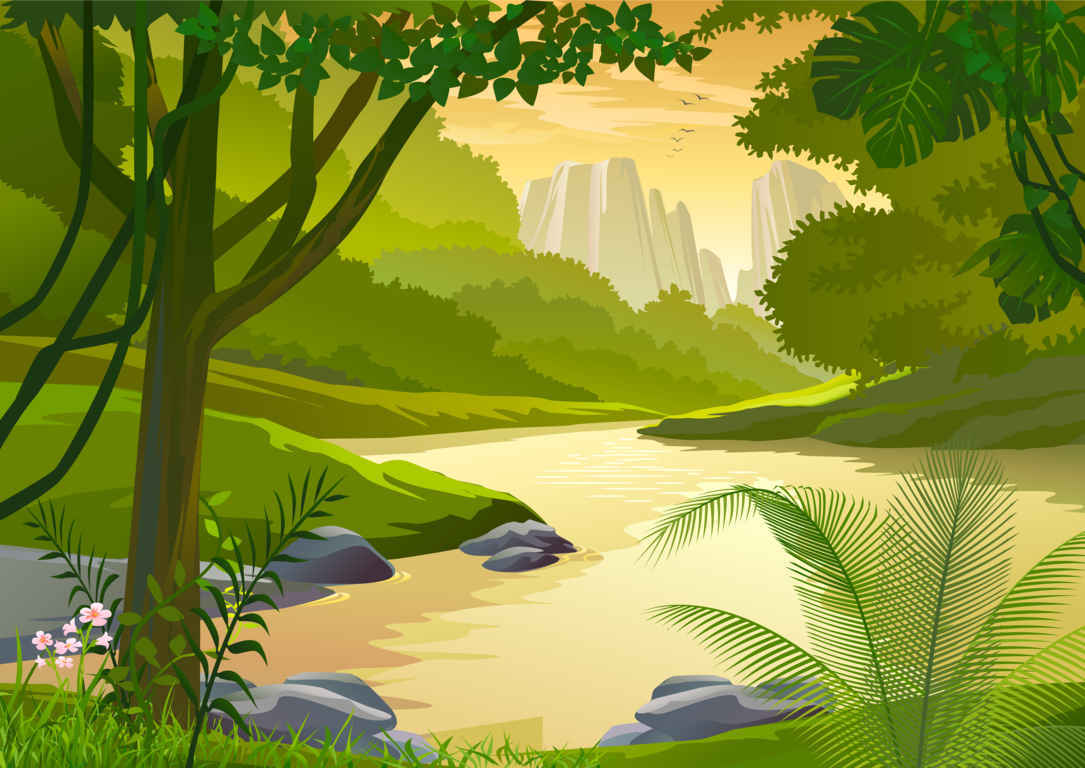 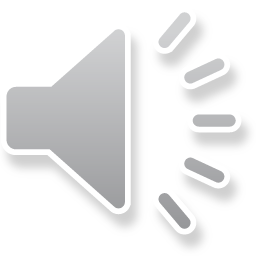 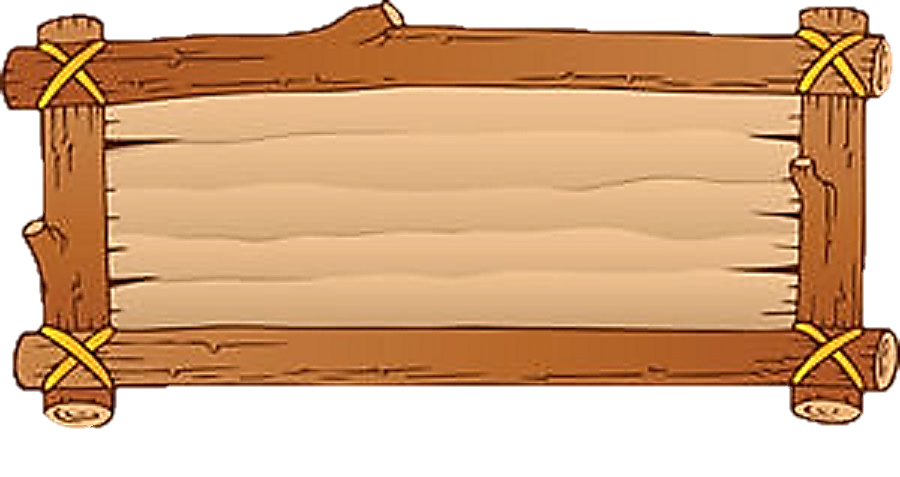 Tìm các phép tính có tổng bằng 14
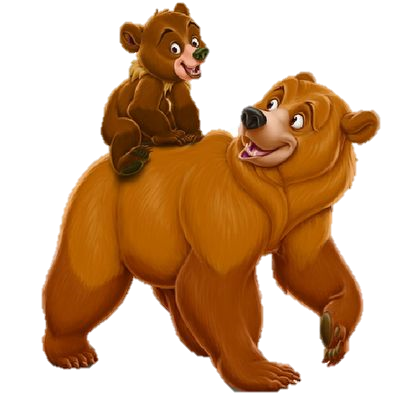 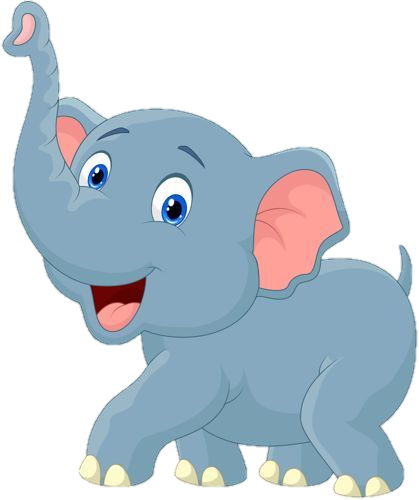 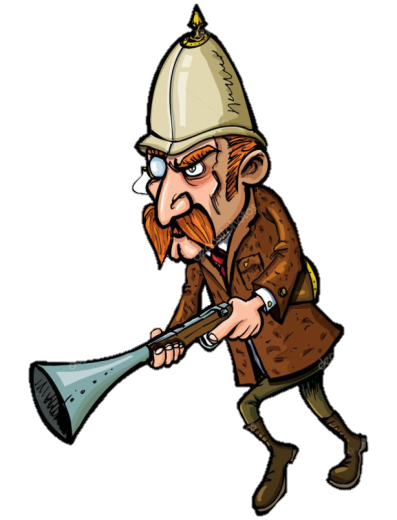 C. 9 + 4
A. 6 + 8
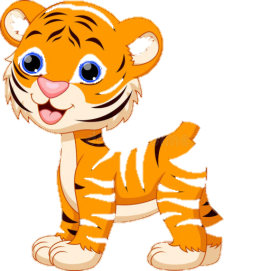 D. 7 + 7
B. 5 + 9
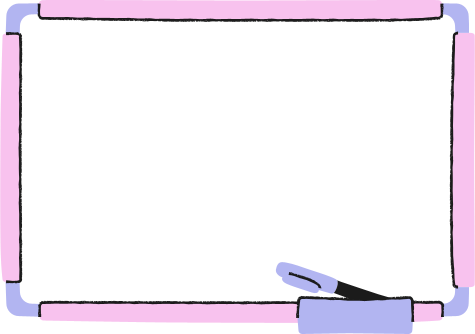 DẶN DÒ
Hoc10 chúc các em học tốt!